Section 5:HW6 and Interfaces
SLIDES ADAPTED FROM ALEX MARIAKAKIS,
WITH MATERIAL FROM KRYSTA YOUSOUFIAN, MIKE ERNST, KELLEN DONOHUE
How is Homework 5 going?
Agenda
Reminders
HW 5 due tomorrow night (4/27)
Midterm on Monday (4/30)
Breadth-first search (BFS)
Interfaces
Parsing Marvel Data
Reminders:
Expensive CheckReps are BAD
(at least when assignments are turned in, but can be useful for finding hard-to-discover problems – so need to be able to control expensive checks)

Debug flags are GOOD
(or enums to indicate depth of debug)
Don’t forget your CheckReps!
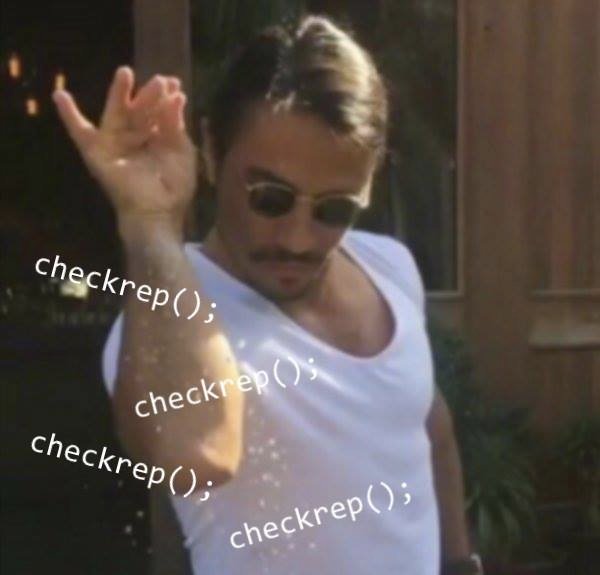 Graphs
B
A
Can I reach B from A?
C
D
E
Breadth-First Search (BFS)
Often used for discovering connectivity
Calculates the shortest path if and only if all edges have same positive or no weight
Depth-first search (DFS) is commonly mentioned with BFS
BFS looks “wide”, DFS looks “deep”
DFS can also be used for discovery, but not the shortest path
BFS Pseudocode
put start node in a queue
	while (queue is not empty):
		pop node N off queue
		mark node N as visited
		if (N is goal):
			return true
		else:
			for each node O that is child of N: 				if O is not marked visit
				push O onto queue
	return false
Breadth-First Search
START:				Starting at A		
Q: <A>				Goal: Fully explore
Pop: A, Q: <>
Q: <B, C>
Pop: B, Q: <C>
Q: <C>
Pop: C, Q: <C>
Q: <>
DONE
A
B
C
Breadth-First Search with Cycle
START:				Starting at A
Q: <A>				Goal: Fully Explore
Pop: A, Q: <>
Q: <B>
Pop: B, Q: <>
Q: <C>
Pop: C, Q: <>
Q: <A>
NEVER DONE
A
B
C
BFS Pseudocode
Mark the node as visited!
put start node in a queue
	while (queue is not empty):
		pop node N off queue
		mark node N as visited
		if (N is goal):
			return true
		else:
			for each node O that is child of N:
				if O is not marked visited:
					push O onto queue
	return false
Breadth-First Search
Problem: Find everything reachable from A
Q: <>
B
A
C
D
E
Breadth-First Search
Q: <>
Q: <A>
B
A
C
D
E
Breadth-First Search
Q: <>
Q: <A>
Q: <>
B
A
C
D
E
Breadth-First Search
Q: <>
Q: <A>
Q: <>
Q: <C>
B
A
C
D
E
Breadth-First Search
Q: <>
Q: <A>
Q: <>
Q: <C>
Q: <C ,D>
B
A
C
D
E
Breadth-First Search
Q: <>
Q: <A>
Q: <>
Q: <C>
Q: <C ,D>
Q: <D>
B
A
C
D
E
Breadth-First Search
Q: <>
Q: <A>
Q: <>
Q: <C>
Q: <C ,D>
Q: <D>
Q: <D, E>
B
A
C
D
E
Breadth-First Search
Q: <>
Q: <A>
Q: <>
Q: <C>
Q: <C ,D>
Q: <D>
Q: <D, E>
Q: <E>
B
A
C
D
E
Breadth-First Search
Q: <>
Q: <A>
Q: <>
Q: <C>
Q: <C ,D>
Q: <D>
Q: <D, E>
Q: <E>
DONE
B
A
C
D
E
Shortest Paths with BFS
1
From Node B
B
A
1
1
1
C
D
1
1
1
Shortest path to D? to E?
What are the costs?
E
Shortest Paths with BFS
1
From Node B
B
A
1
1
1
C
D
1
1
1
Shortest path to D? to E?
What are the costs?
E
Shortest Paths with Weights
2
From Node B
B
A
100
100
3
C
D
2
6
2
Weights are not the same!
Are the paths?
E
Shortest Paths with Weights
2
From Node B
B
A
100
100
3
C
D
2
6
2
E
Interfaces
Classes, Interfaces, and Types
The fundamental unit of programming in Java is a class
Classes can extend other classes and implement interfaces
Interfaces can extend other interfaces
Classes, Objects, and Java
Everything is an instance of a class
Defines data and methods
Every class extends exactly one other class
Object if no explicit superclass
Inherits superclass fields
Every class also defines a type
Foo defines type Foo
Foo inherits all inherited types
Interfaces
Pure type declaration
	public interface Comparable { 
		int compareTo(Object other);
	} 		 
Can contain:
Method specifications (implicitly public abstract)
Named constants (implicitly public final static)
Does not contain implementation!
Cannot create instances of interfaces
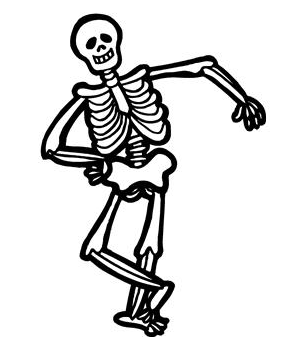 [Speaker Notes: (Interfaces are a skeleton)]
Implementing Interfaces
A class can implement one or more interfaces
class Kitten implements Pettable, Huggable
The implementing class and its instances have the interface type(s) as well as the class type(s)
The class must provide or inherit an implementation of all methods defined by the interface(s)
Not true for abstract classes
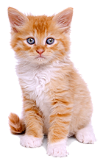 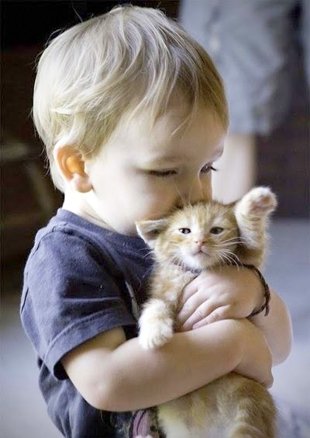 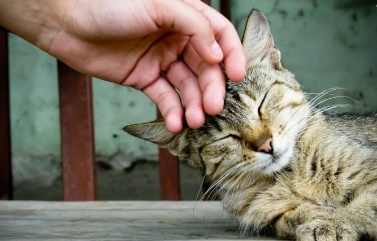 Using Interface Types
An interface defines a type, so we can declare variables and parameters of that type
A variable with an interface type can refer to an object of any class implementing that type


List<String> x = new ArrayList<String>();
void sort(List aList) {…}
Guidelines for Interfaces
Provide interfaces for significant types and abstractions
Write code using interface types like Map instead of HashMap and TreeMap wherever possible
Allows code to work with different implementations later on
Both interfaces and classes are appropriate in various circumstances
Parsing Marvel Data
Data is in marvel.tsv
Will be pushed with hw6
Each line is in the form:
"character" "book”
Ex: "CAPTAIN AMERICA"	"N 57”
Parsing is already implemented for you!
MarvelParser.parseData()
Returns Map of Character -> List of Books they’re in